A somewhat random talk mainly about transfer matrix
9/22/2017
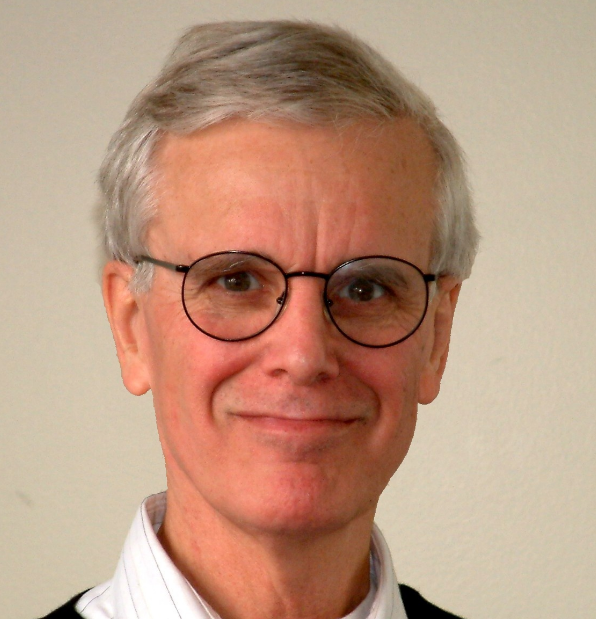 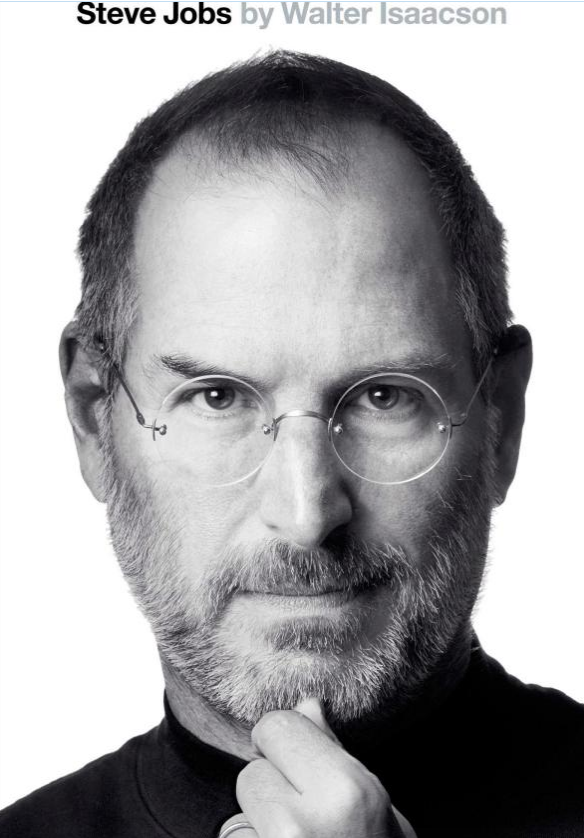 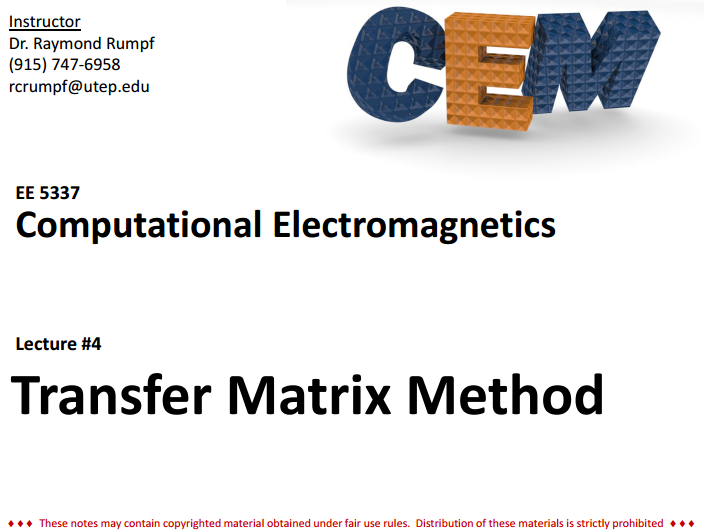 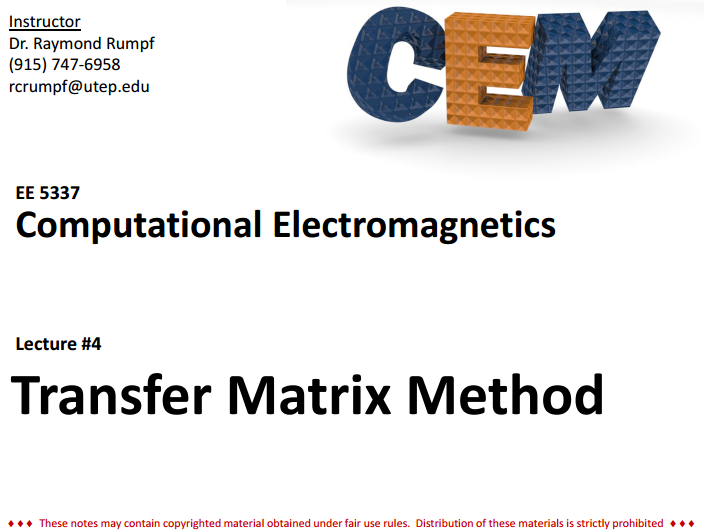 Don’t sue me please!
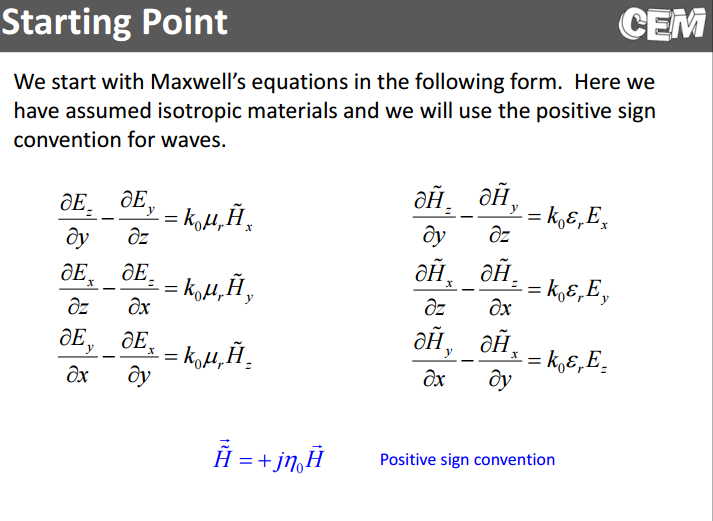 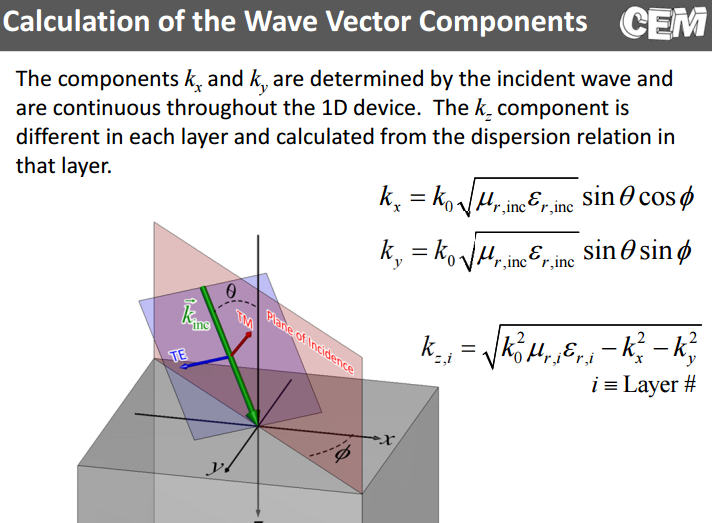 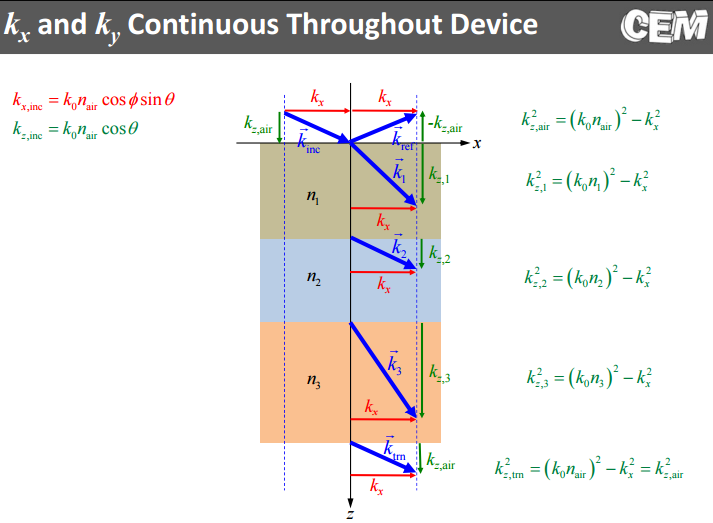 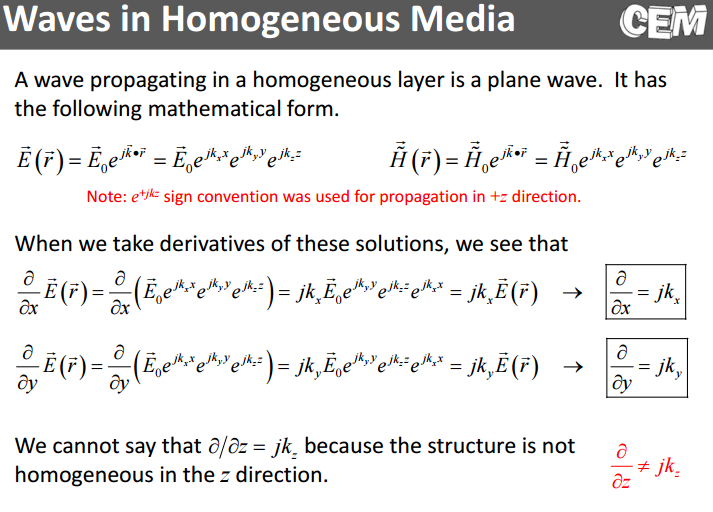 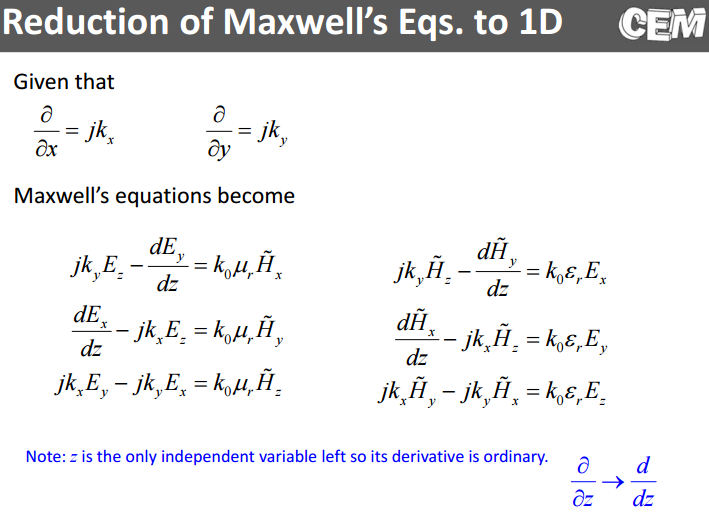 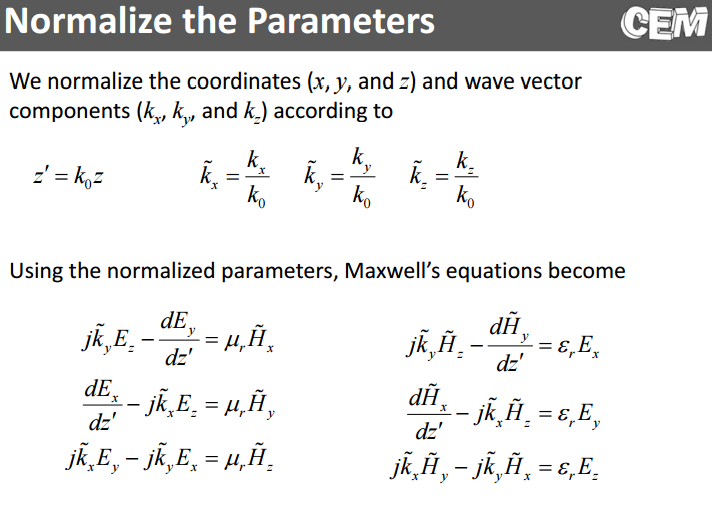 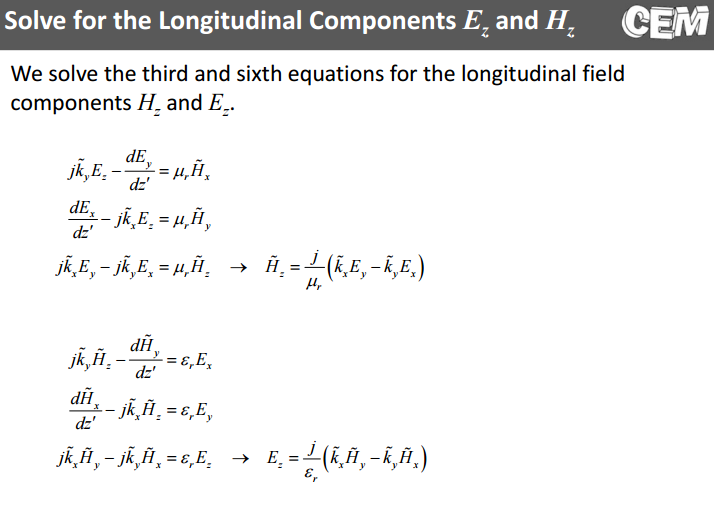 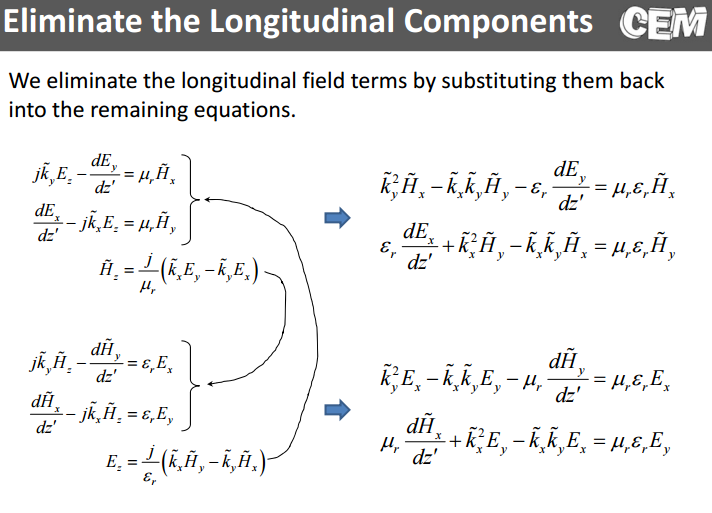 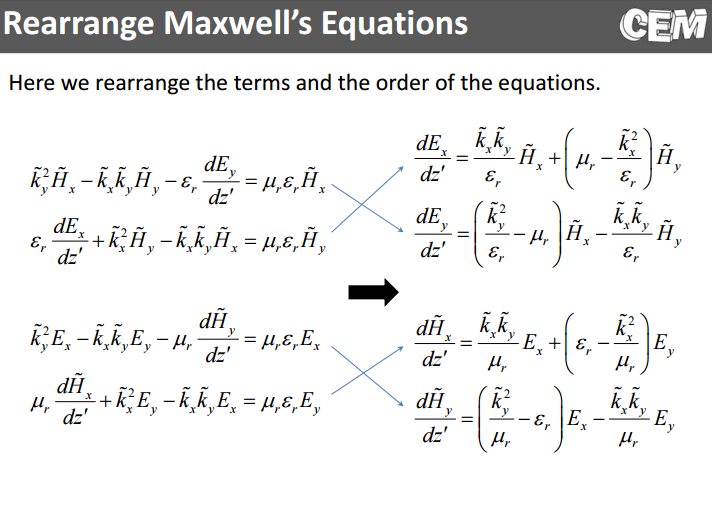 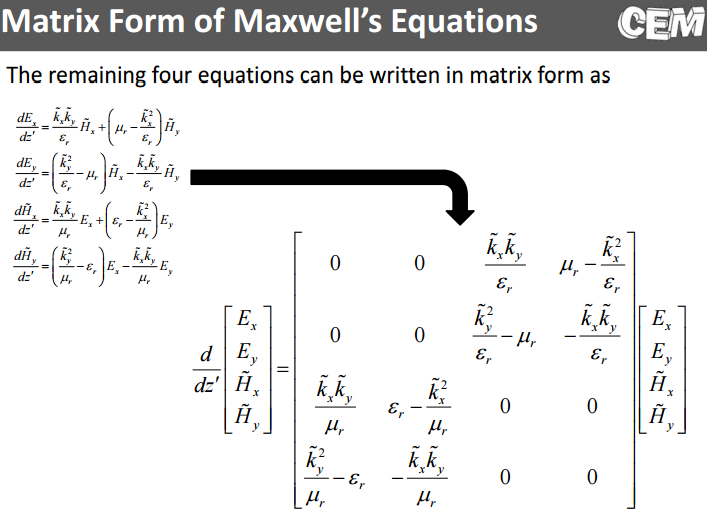 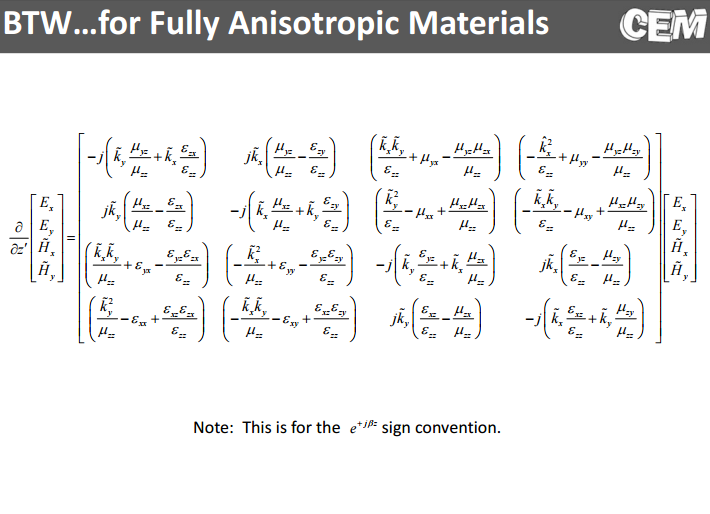 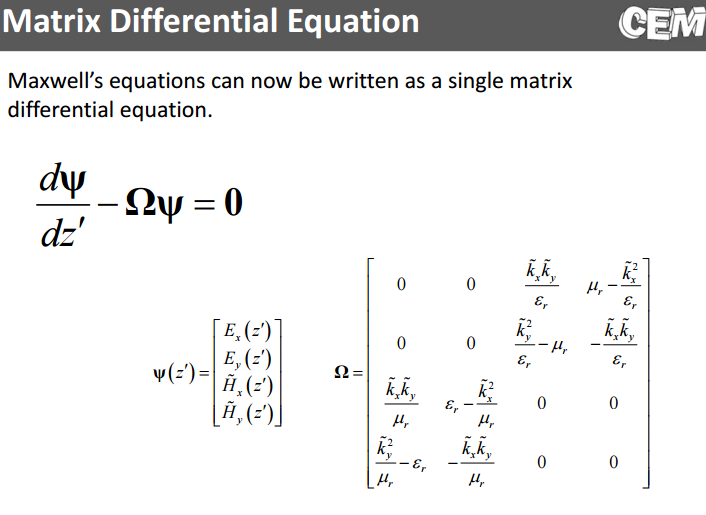 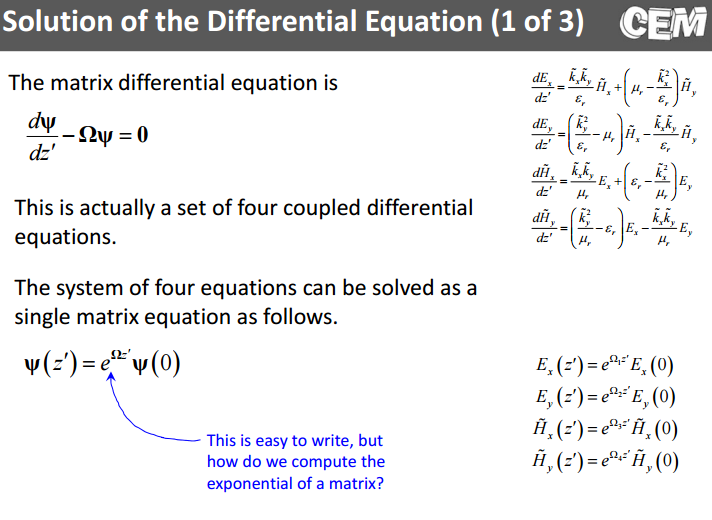 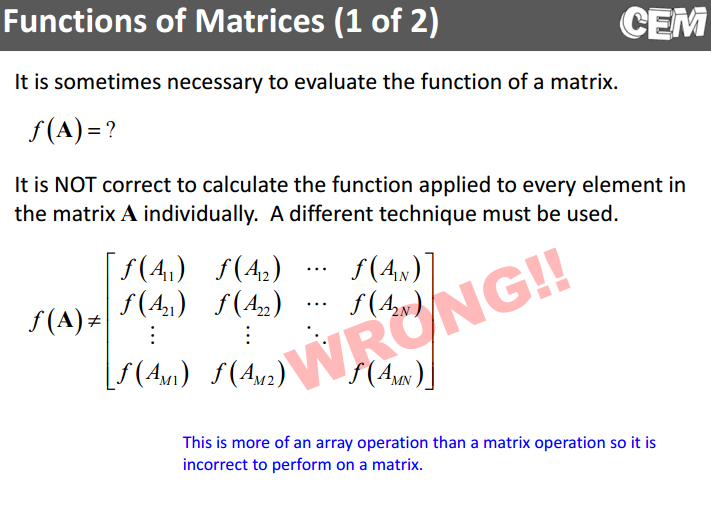 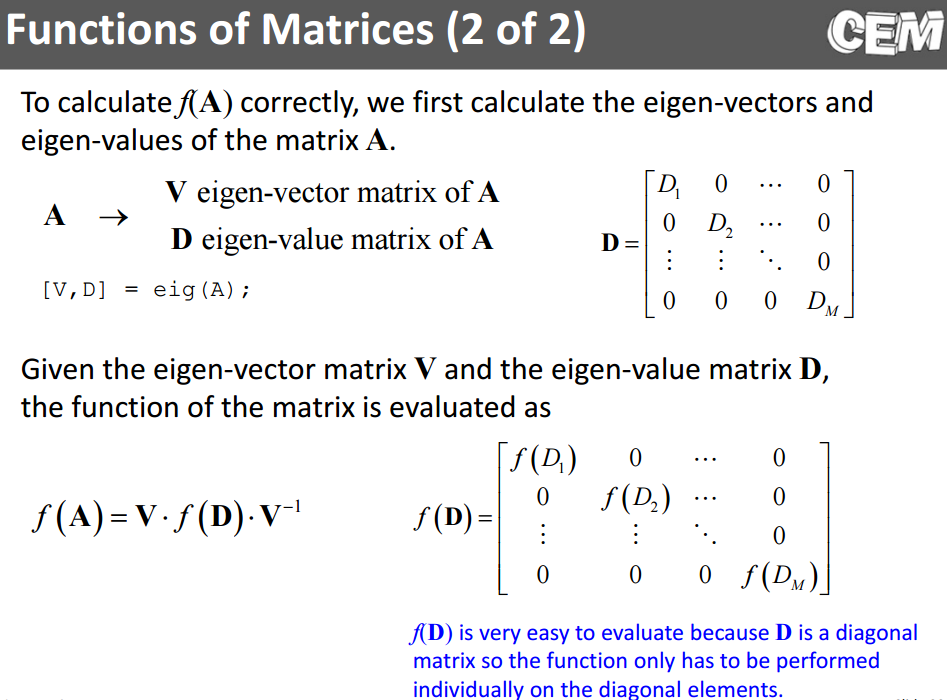 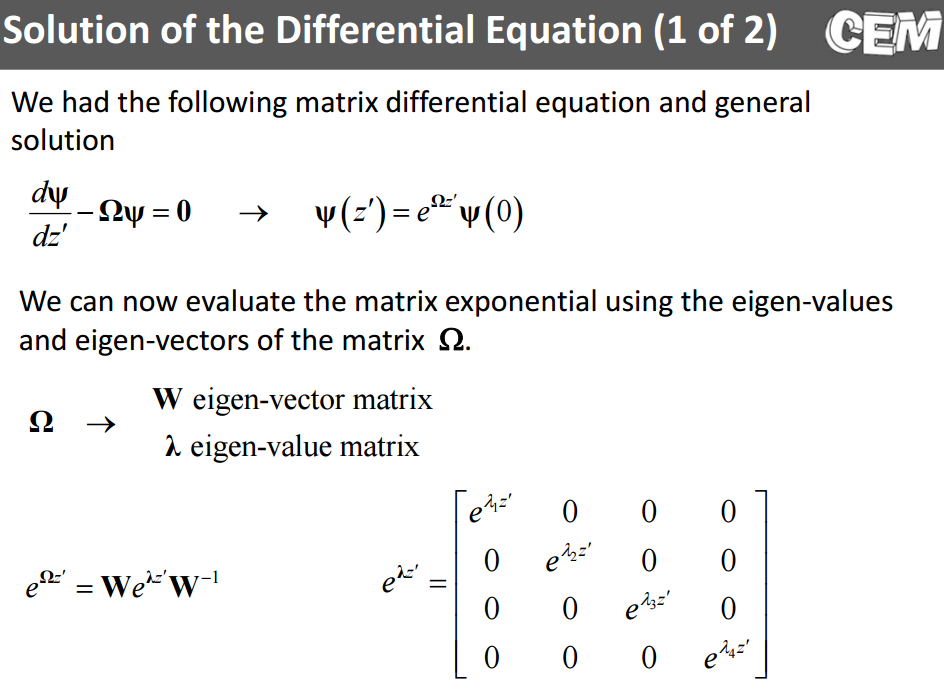 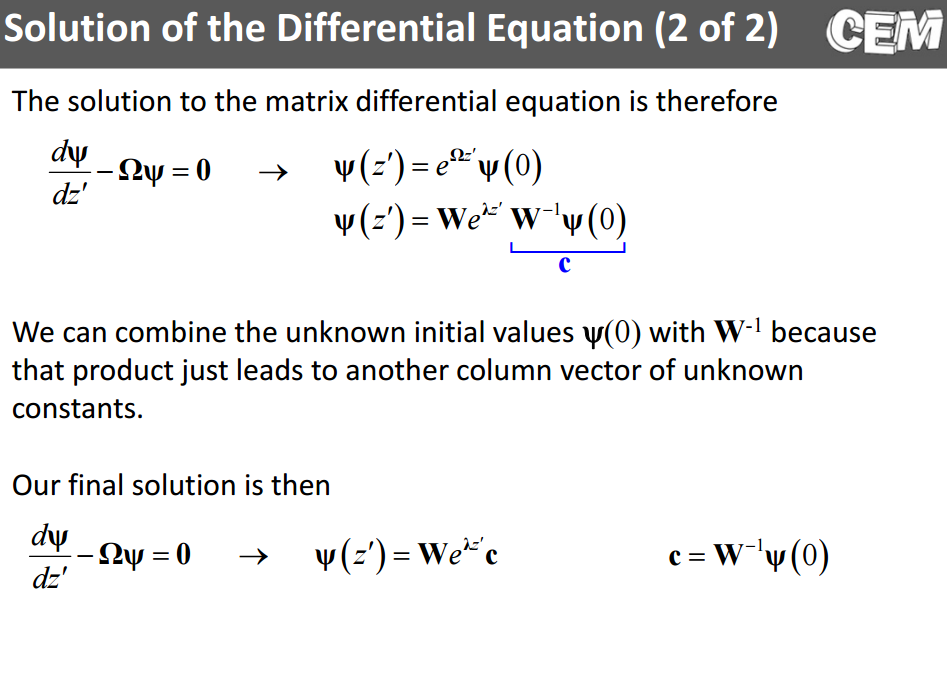 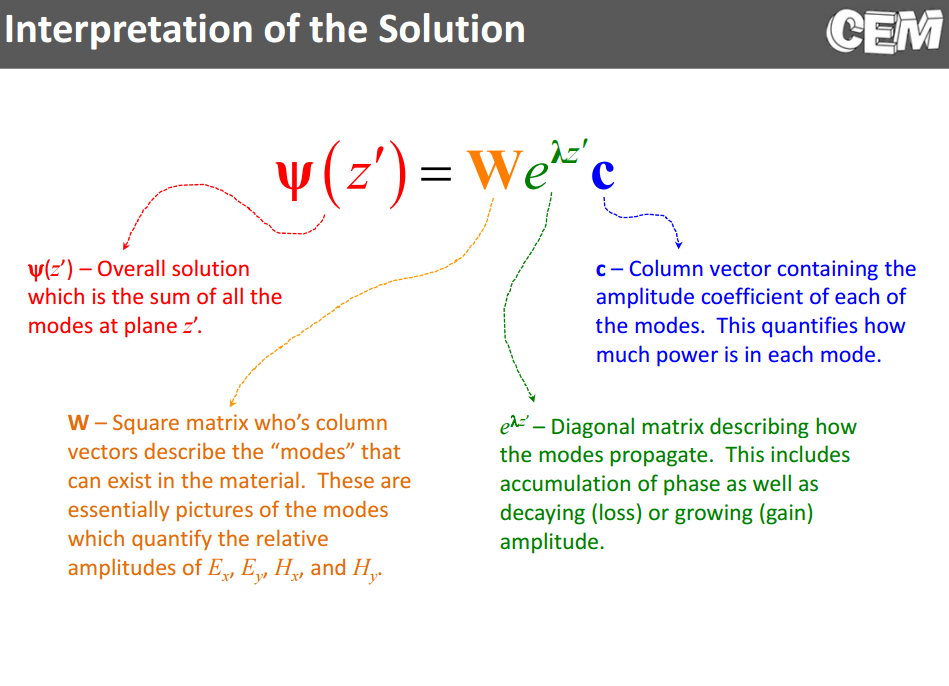 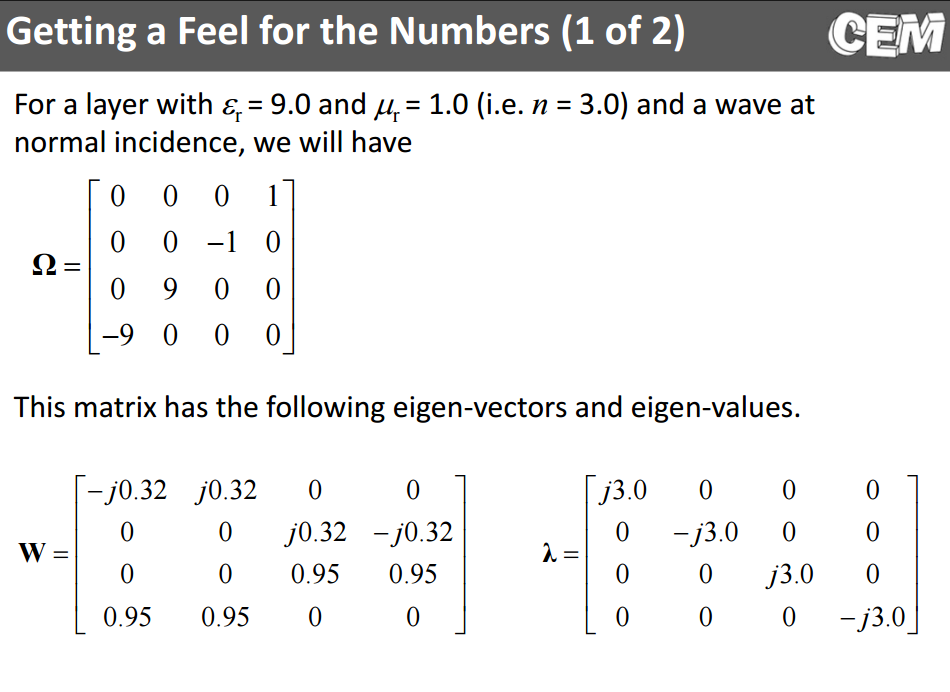 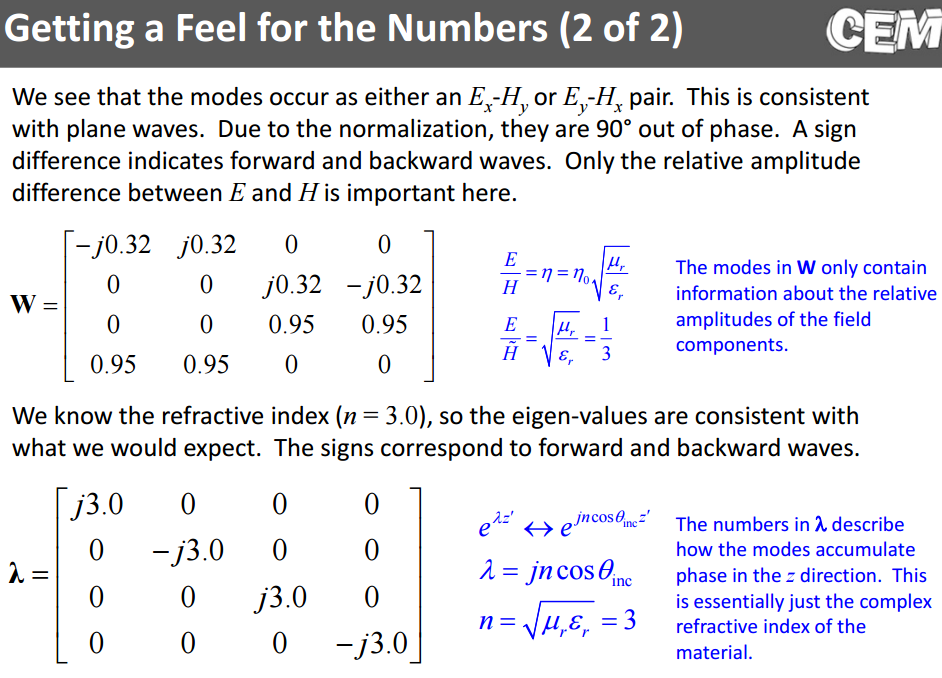 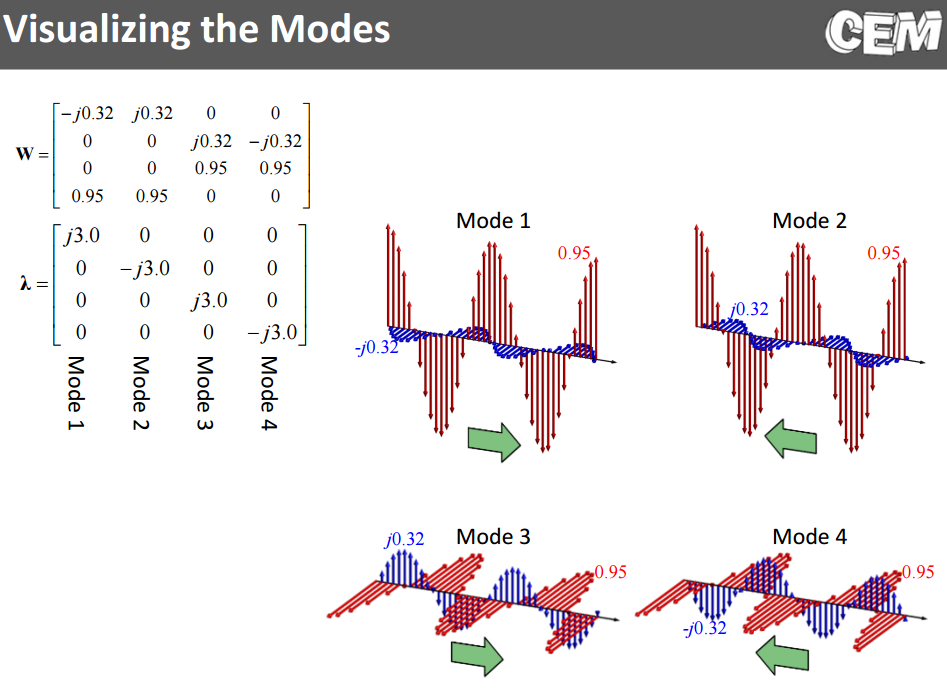 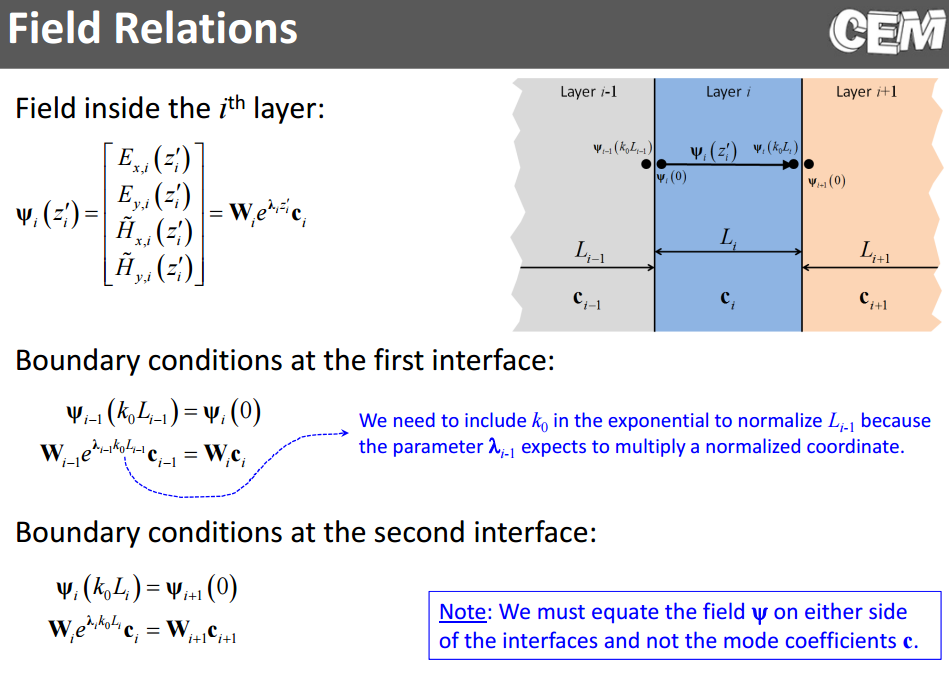 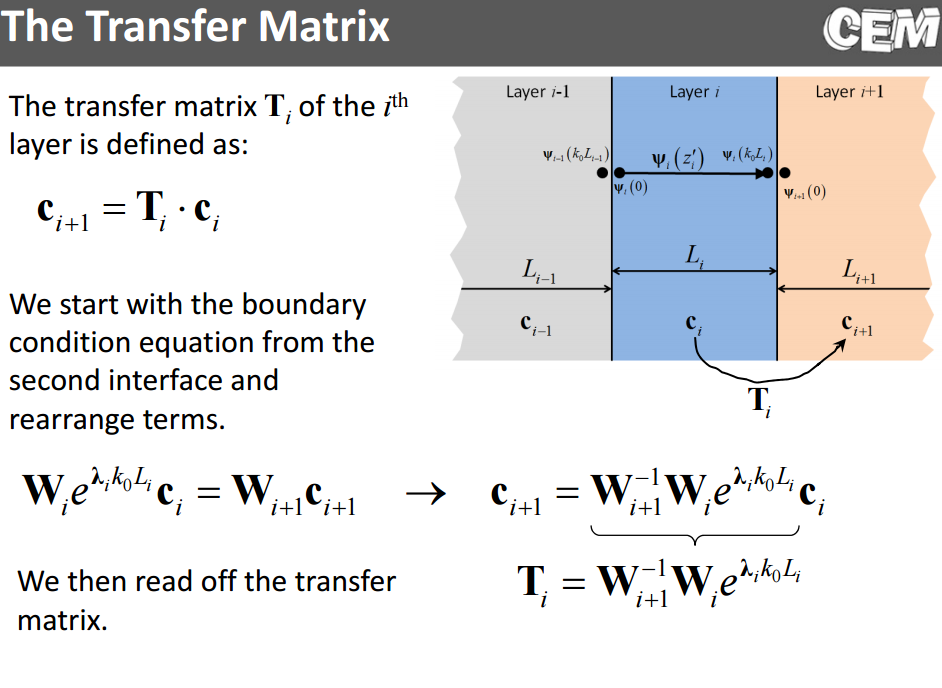 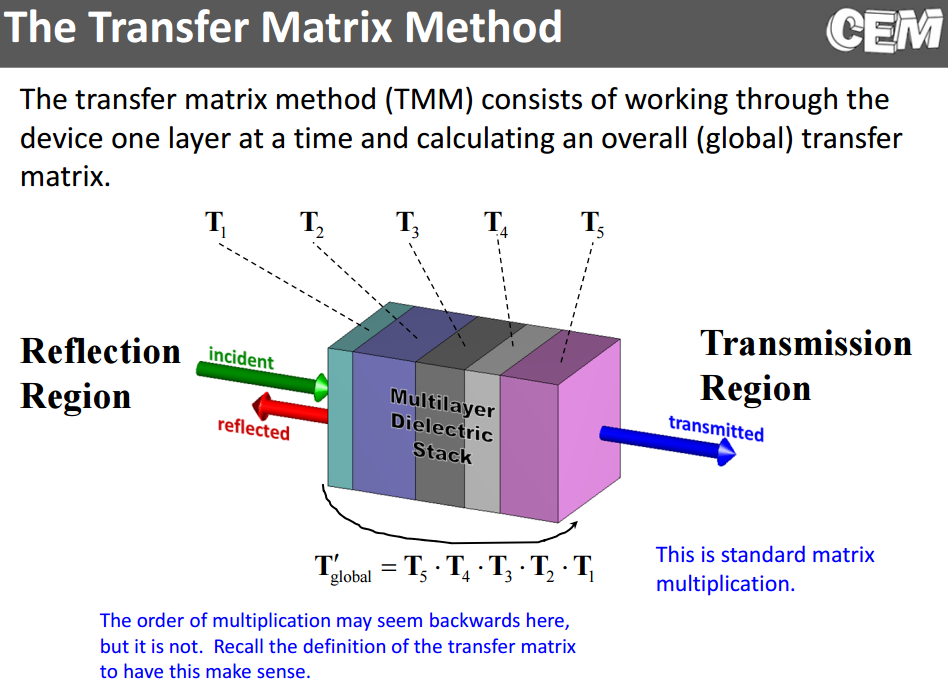 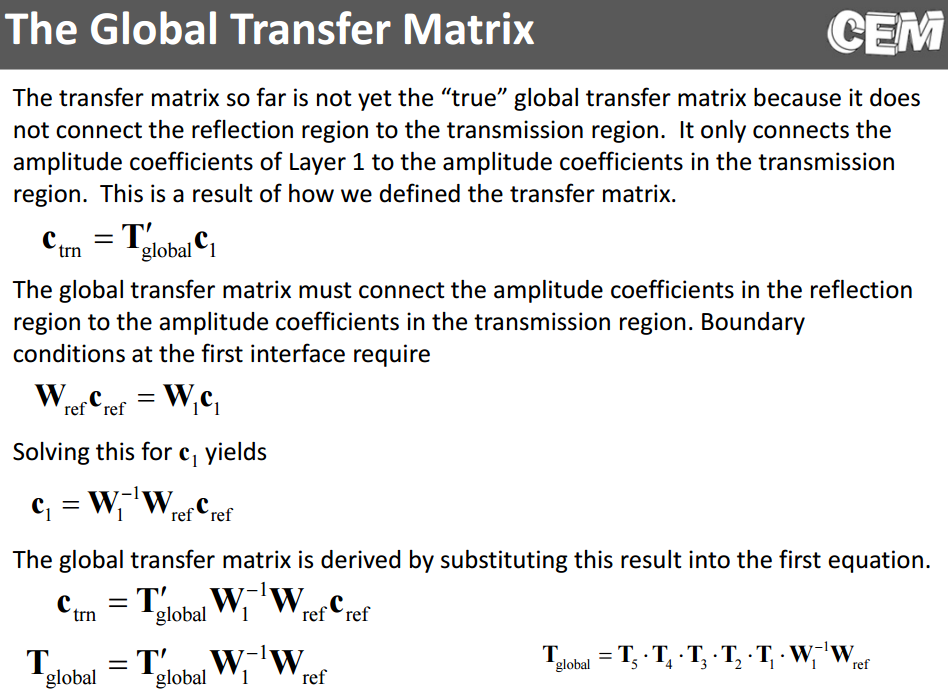 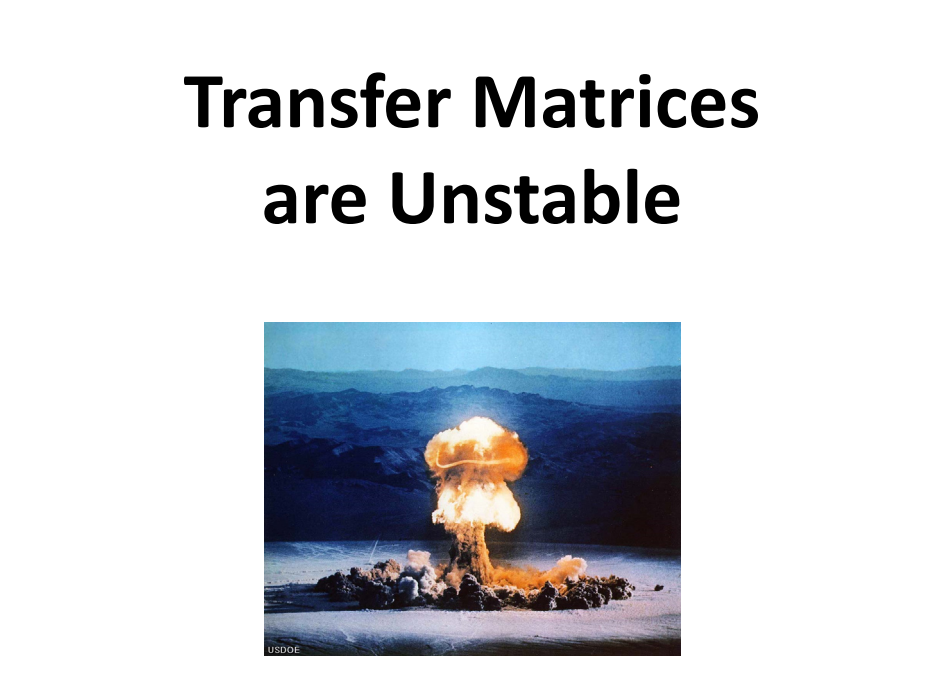 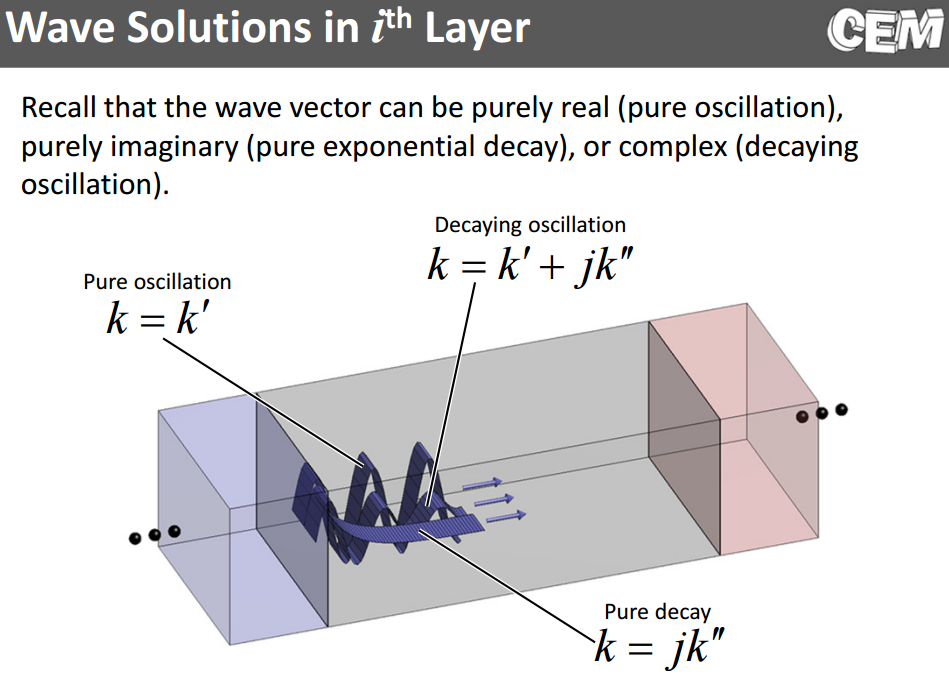 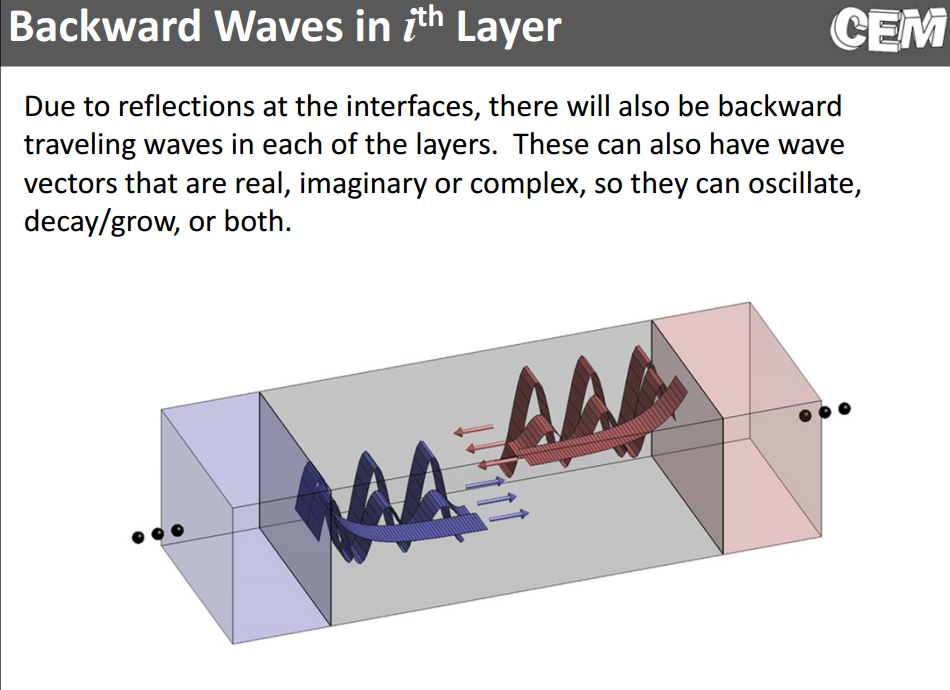 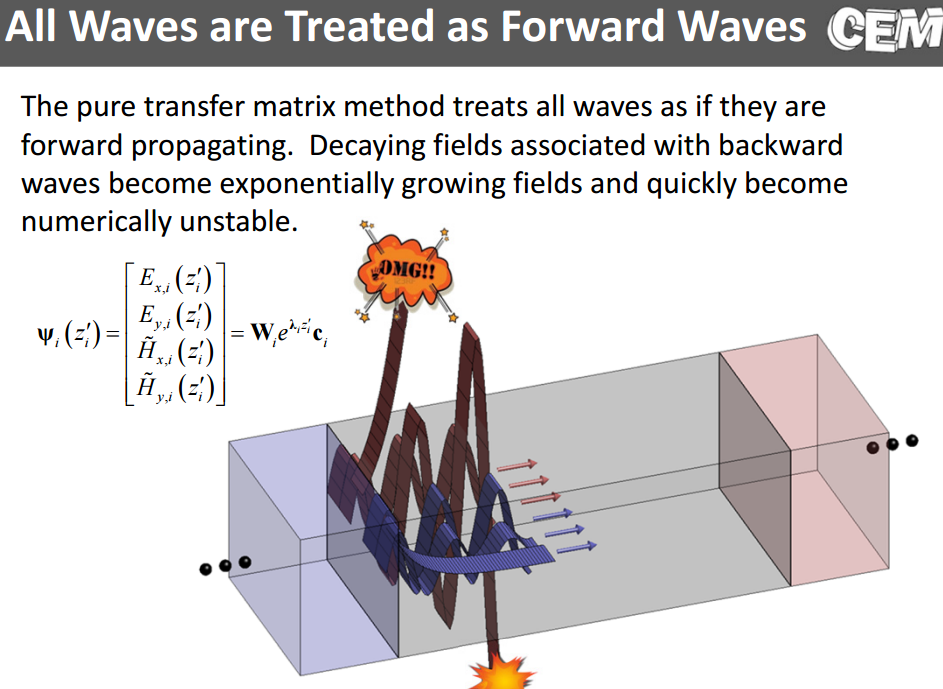 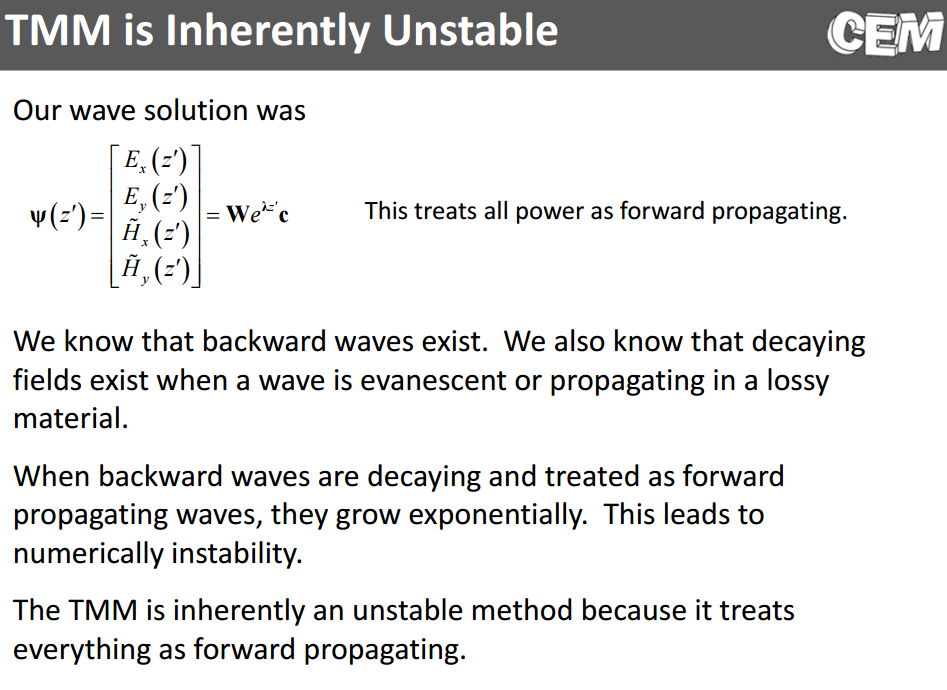 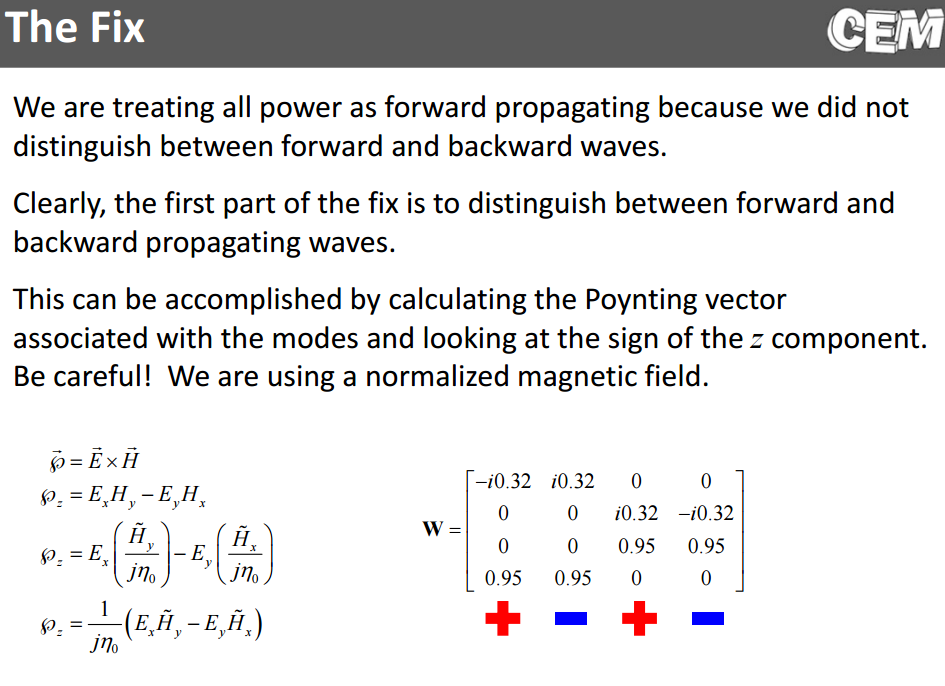 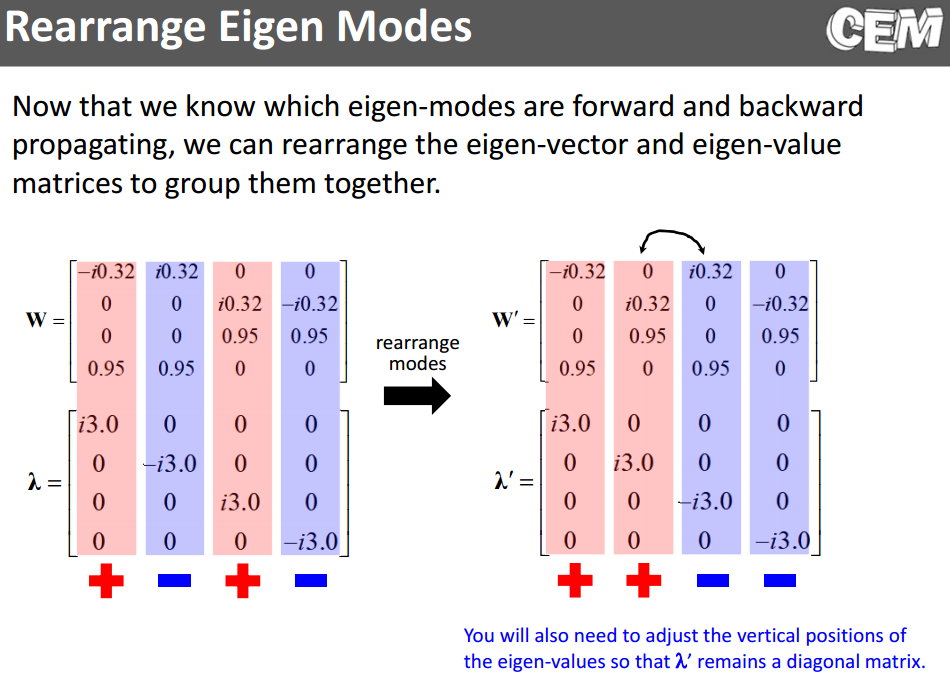 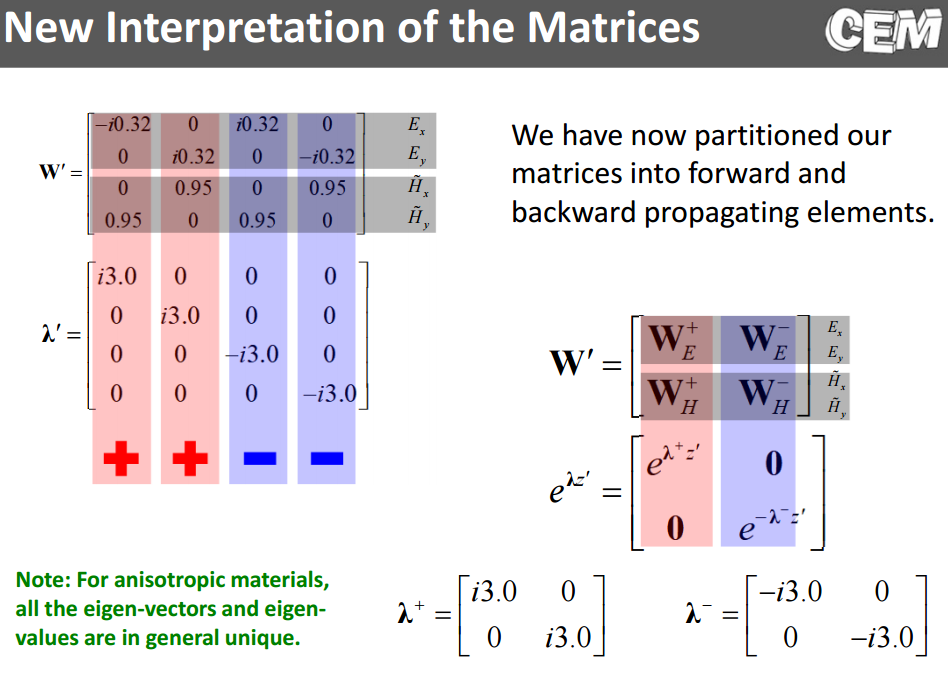 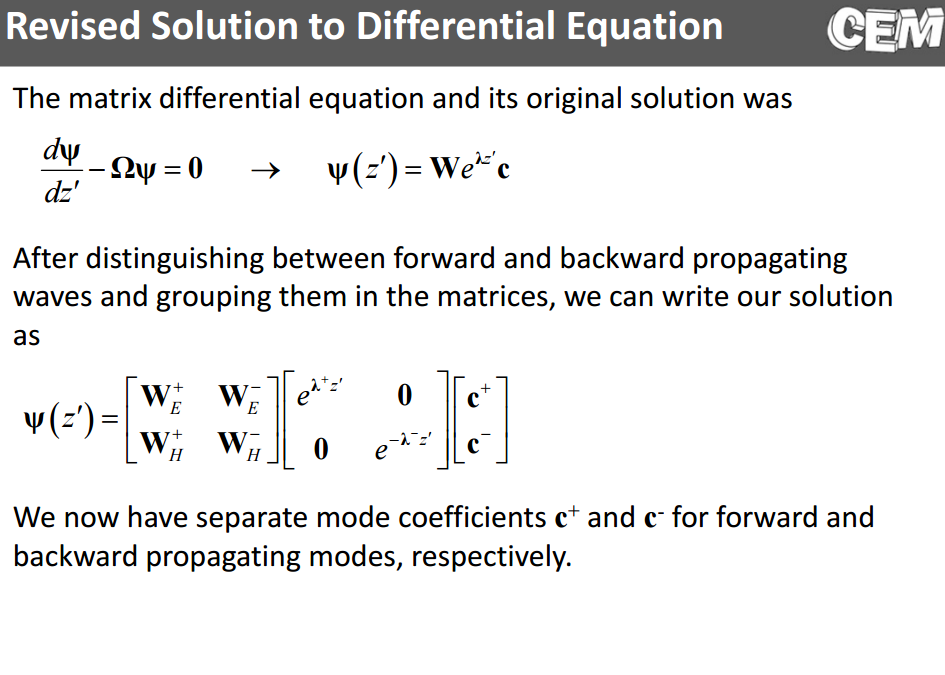 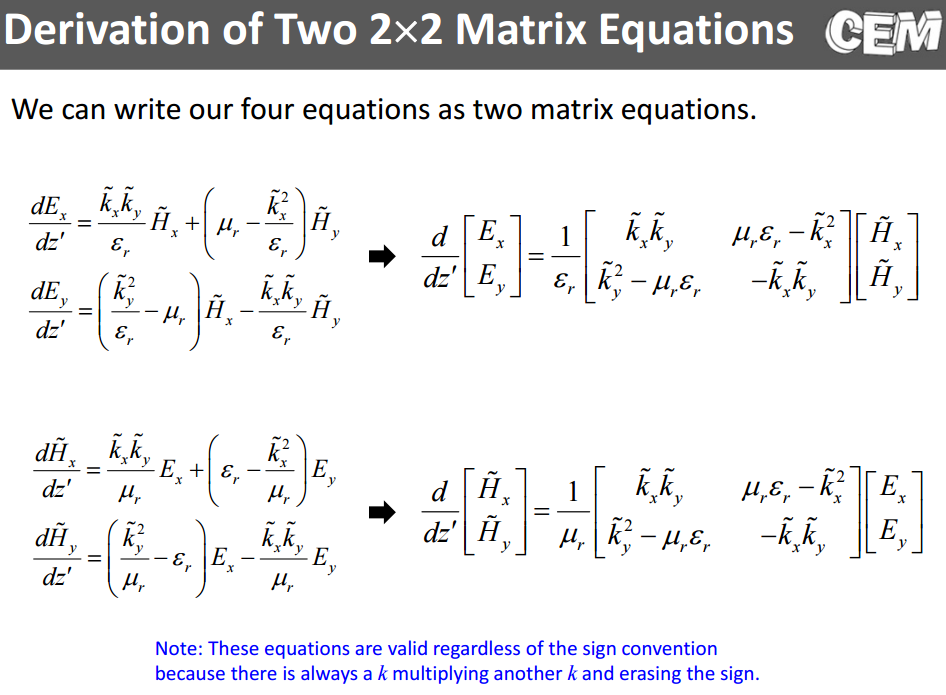 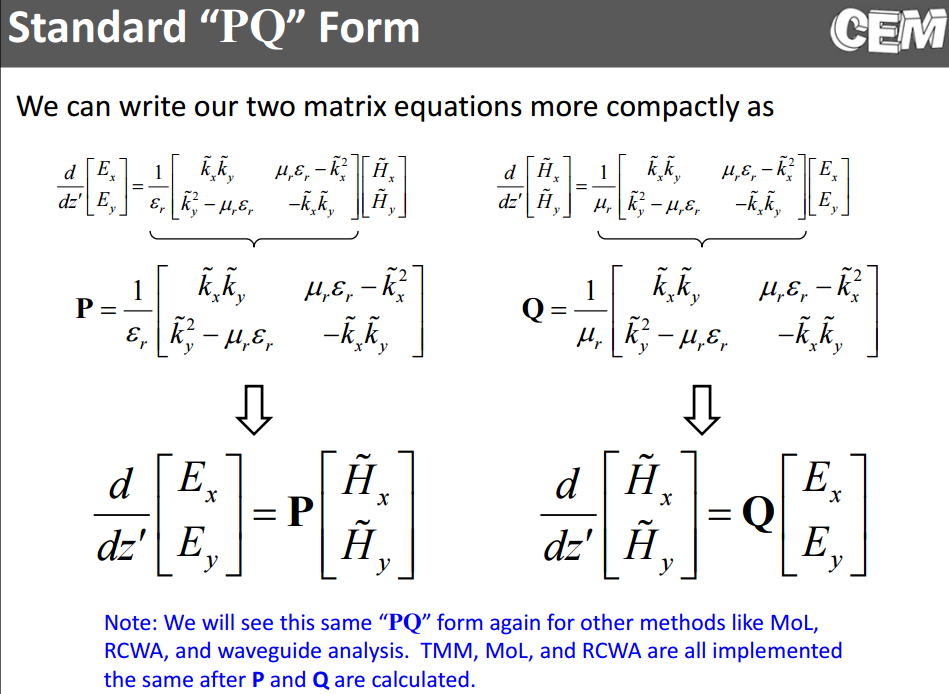 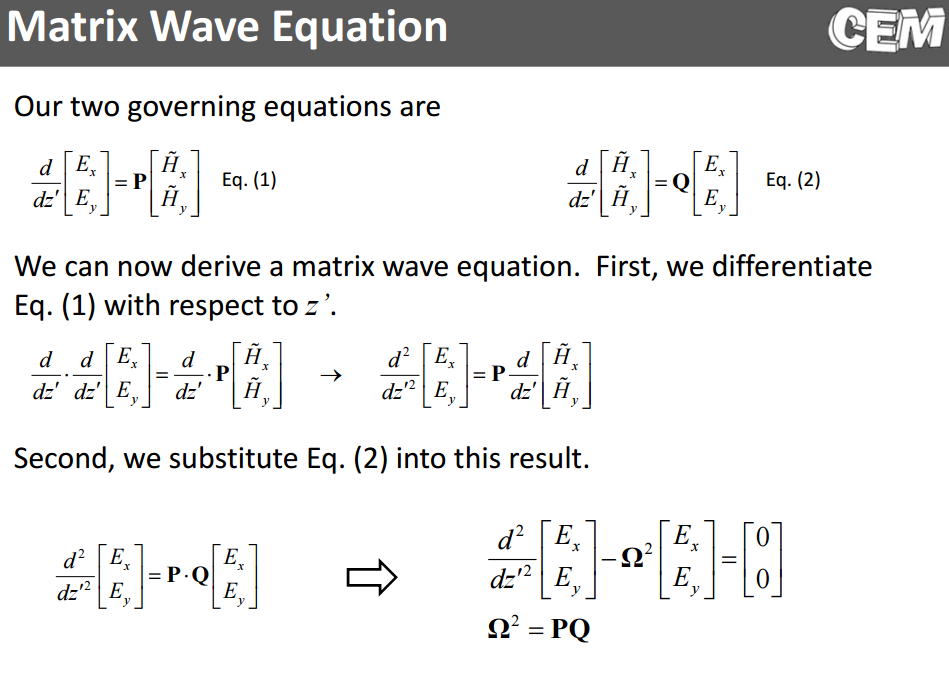 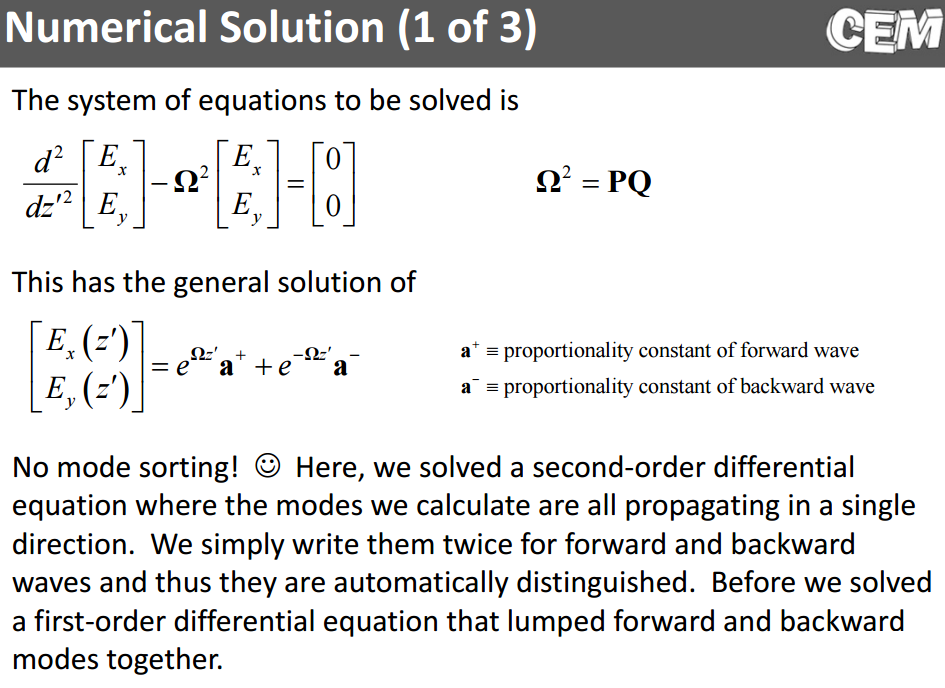 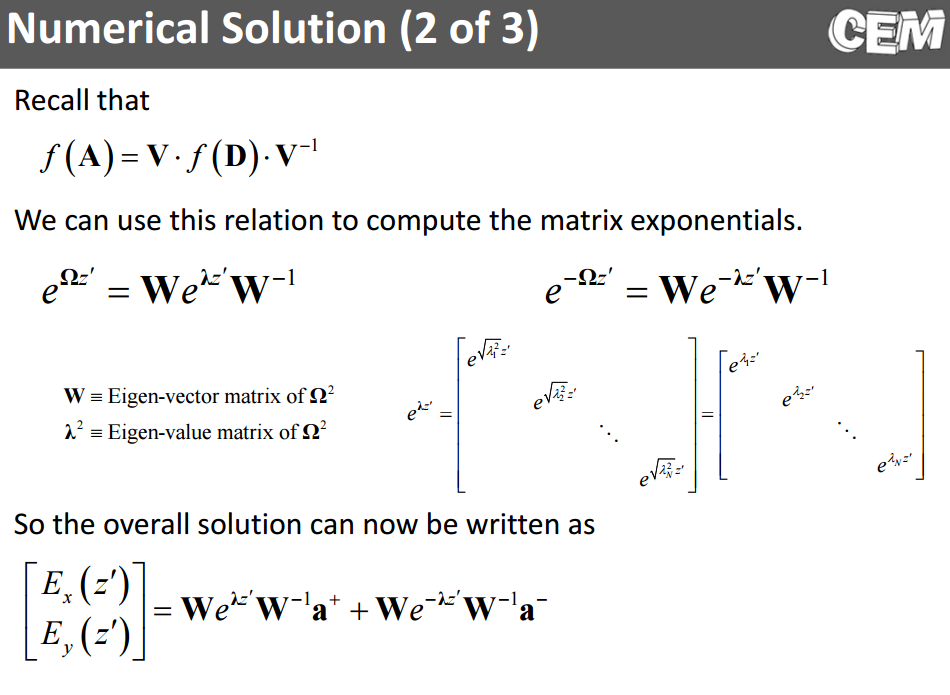 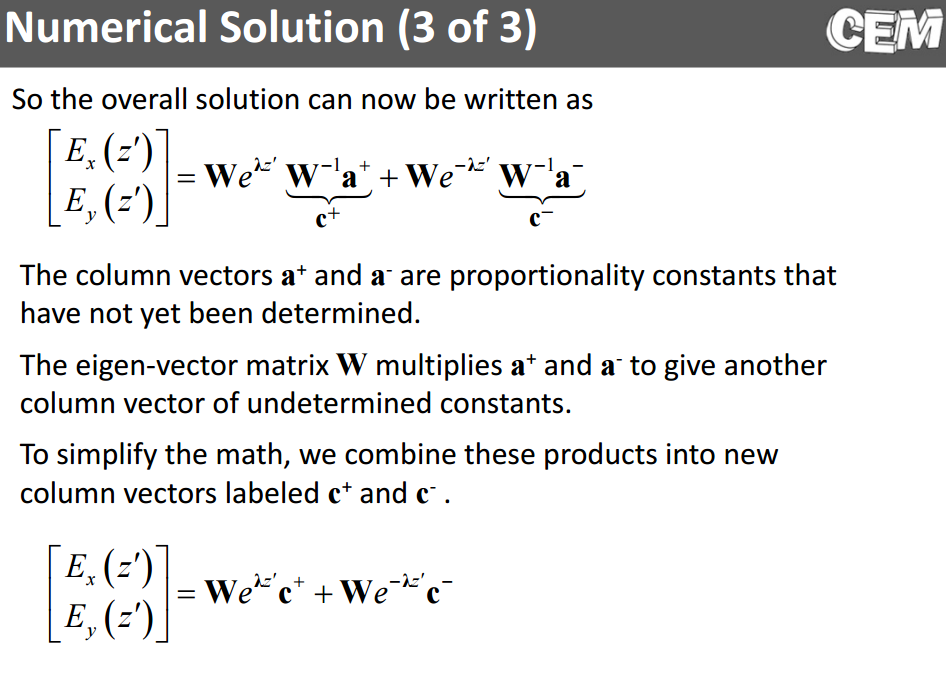 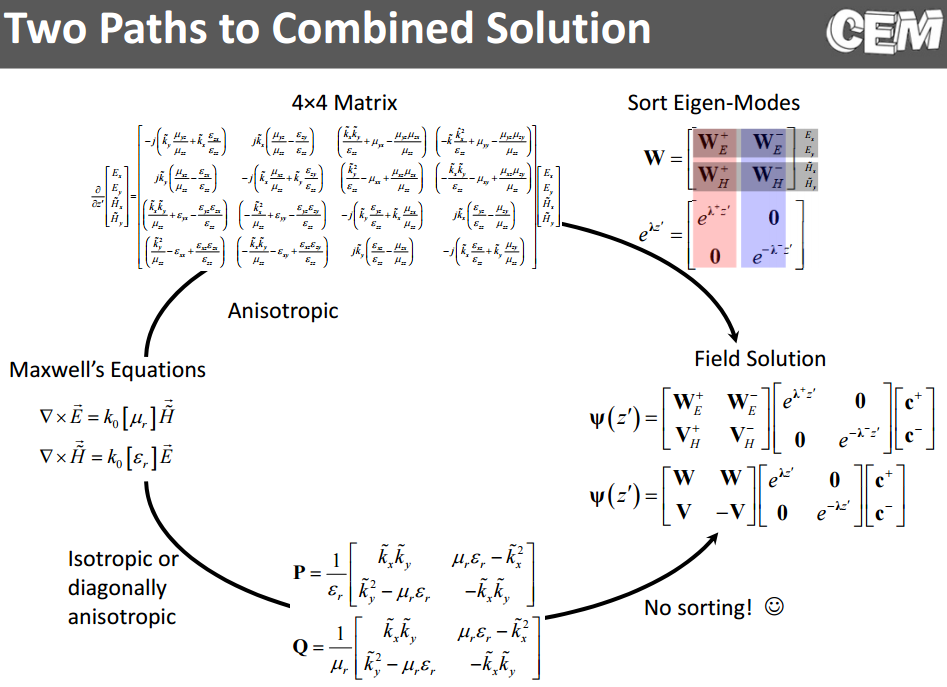 Effective medium theoryZhijing9.29.2017
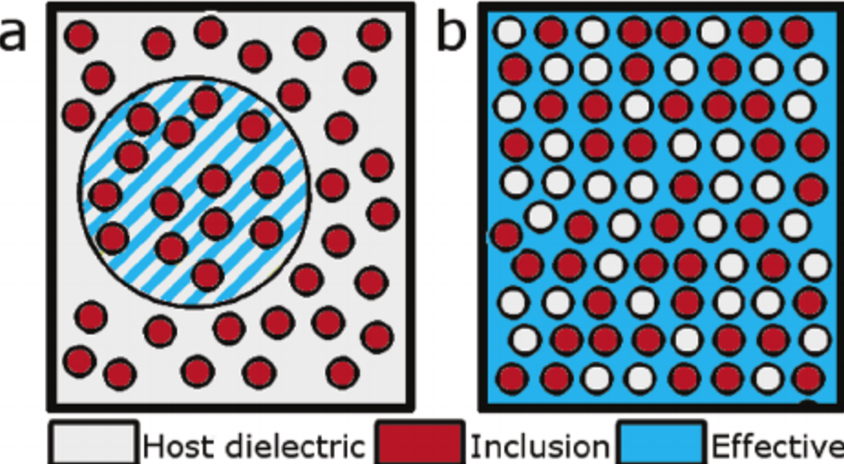